CCNA 200-301, Volume 2
Chapter  16
Introduction to Controller-Based Networking
Objectives
Explain the role and function of network components
Endpoints
Servers
Describe characteristics of network topology architectures
Spine-leaf
Explain how automation impacts network management
Compare traditional networks with controller-based networking
Describe controller-based and software defined architectures (overlay, underlay, and fabric)
Separation of control plane and data plane
Northbound and southbound APIs
Data Plane Processing on Routers: Basics
Control and Data Planes of Routers— Conceptual
Management Plane for Configuration of Control and Data Plane
Key Internal Processing Points in a Typical Switch
Centralized Control Plane and a Distributed Data Plane
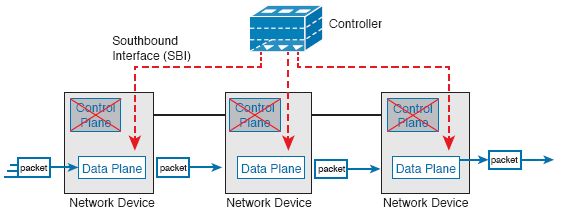 Java API: Java Application Communicates with Controller
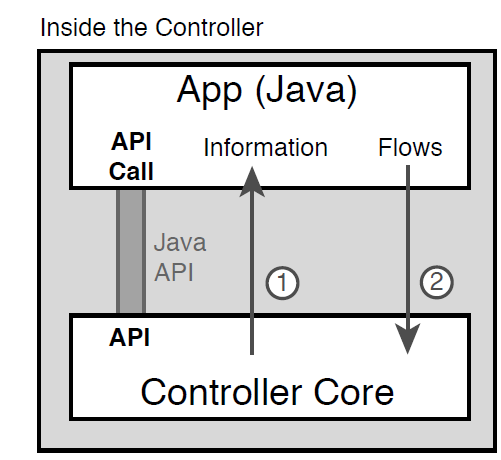 Process Example of a GET Using a REST API
Architecture of NBI, Controller Internals, and SBI to Network Devices
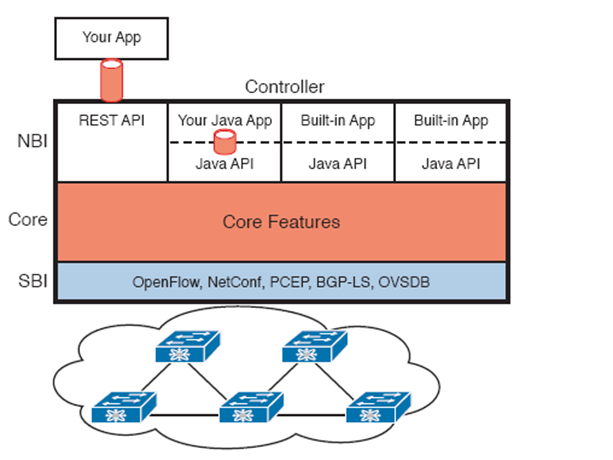 Spine-Leaf Network Design
Endpoints Found on the Leaf Switches Only
Endpoint Groups (EPGs) and Policies
Architectural View of ACI with APIC Pushing Intent to Switch Control Plane
Controlling the ACI Data Center Network Using the APIC
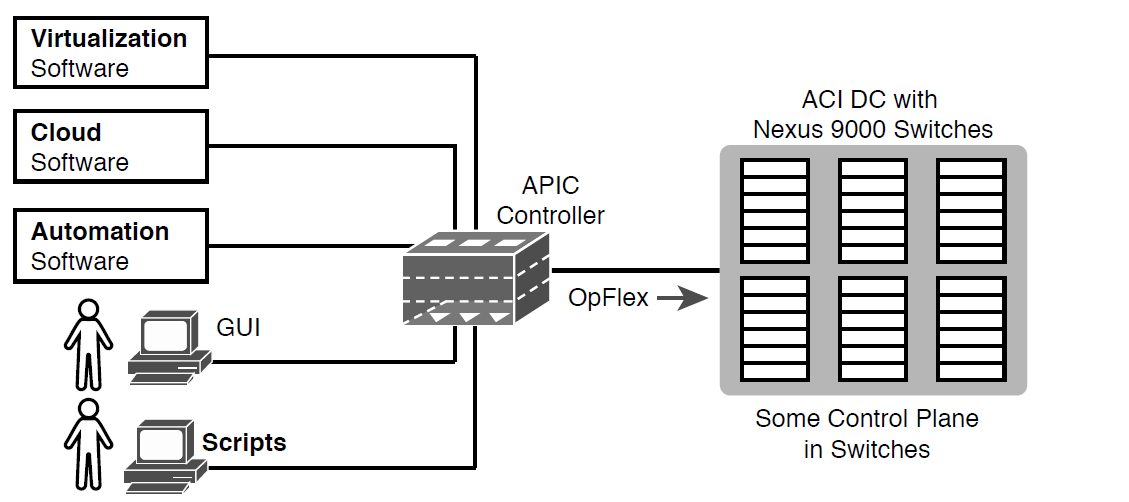 APIC-EM Controller Model
Points of Comparison: OpenFlow, ACI, and APIC Enterprise
Small Output from a Switch Command
Python Dictionary with Variables Set to Needed Values